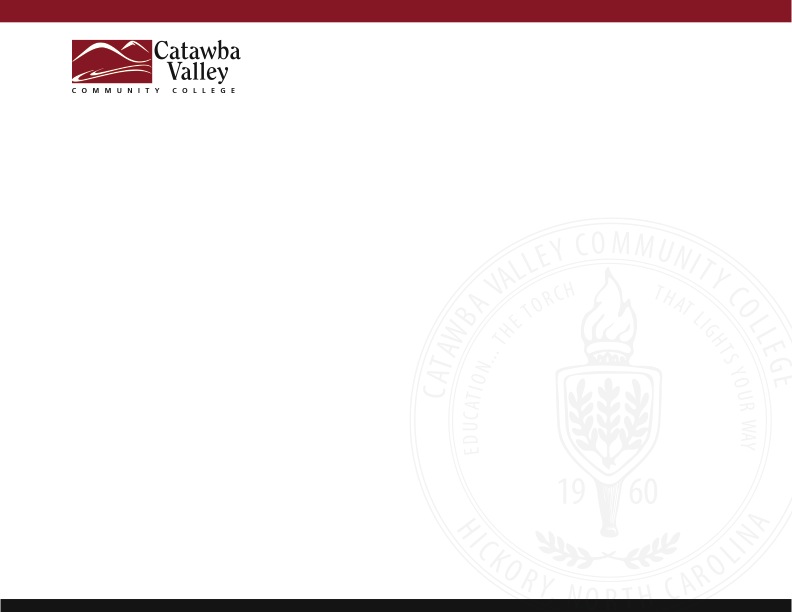 Catawba and Alexander Advanced ManufacturingPathways Project
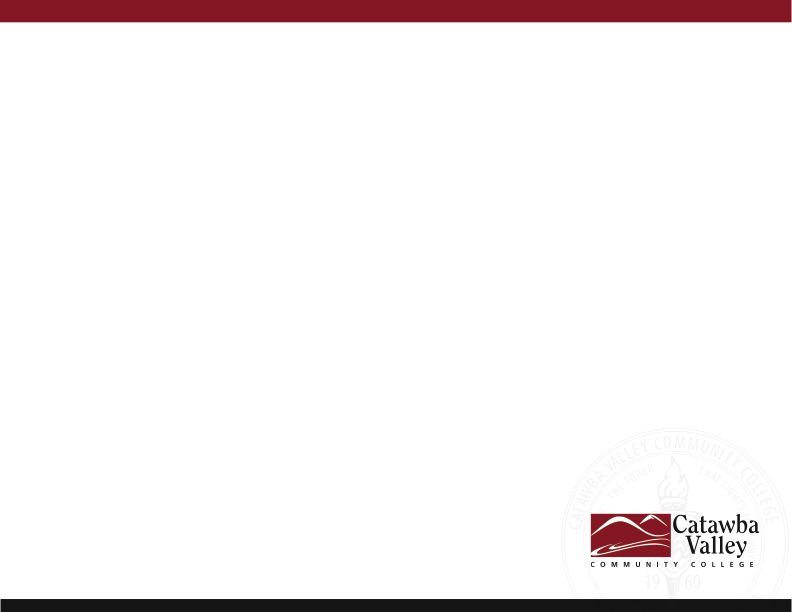 Starting the Process
Secondary and Postsecondary CTE Career Pathways joined efforts with the Department of Commerce in order to address regional economic and workforce needs while incorporating various educational and workforce strategies to streamline the pipeline to work.







*NCWorks Career Pathway Update
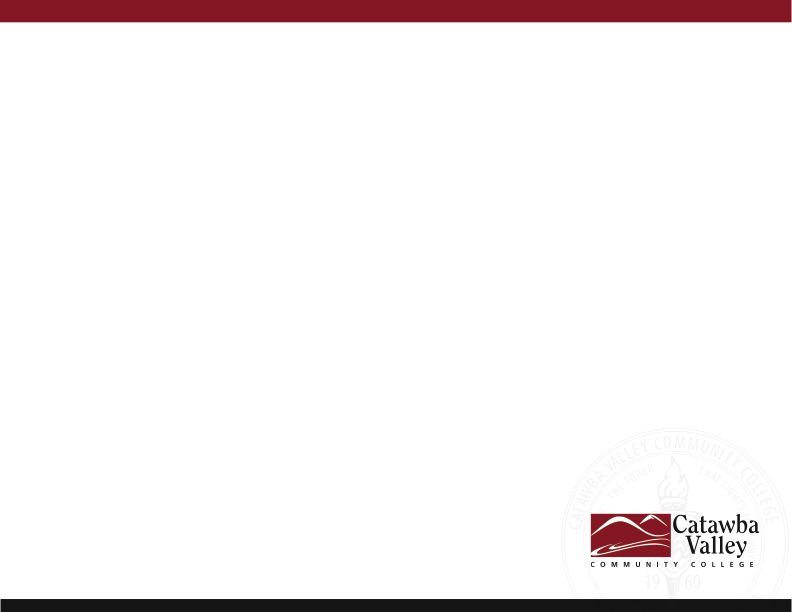 Advanced Manufacturing Pathway Partners
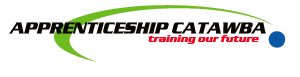 Aptar						Alexander County Schools
		Continental					Catawba County Schools
		GKN Driveline				Hickory Public Schools
		Technibilt					Newton-Conover City Schools
		Tenowo						Western Piedmont Workforce
		Sarstedt						Development Board
		ZF Chassis					Catawba Valley Community	 
									College
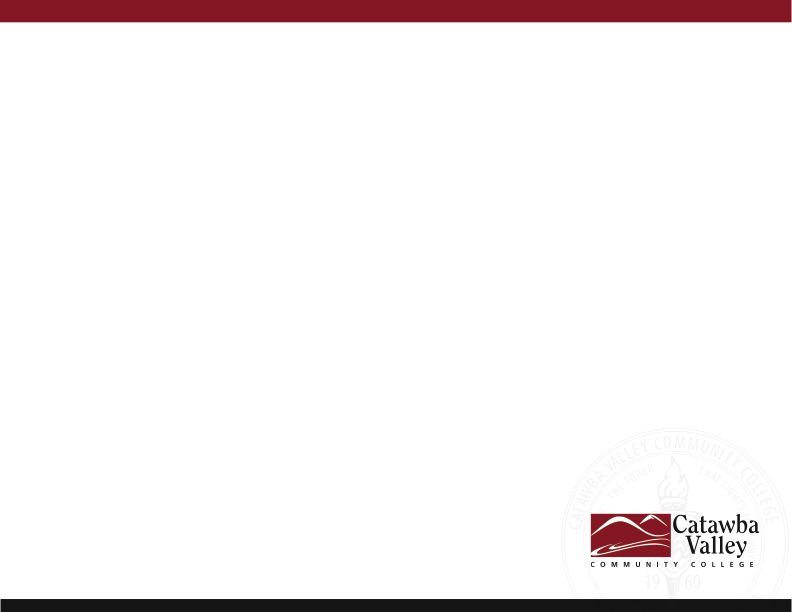 The Mechatronics Pathway includes entry and exit points in high school, continuing education, and curriculum. Industry recognized credentials are available for continuing education and curriculum.
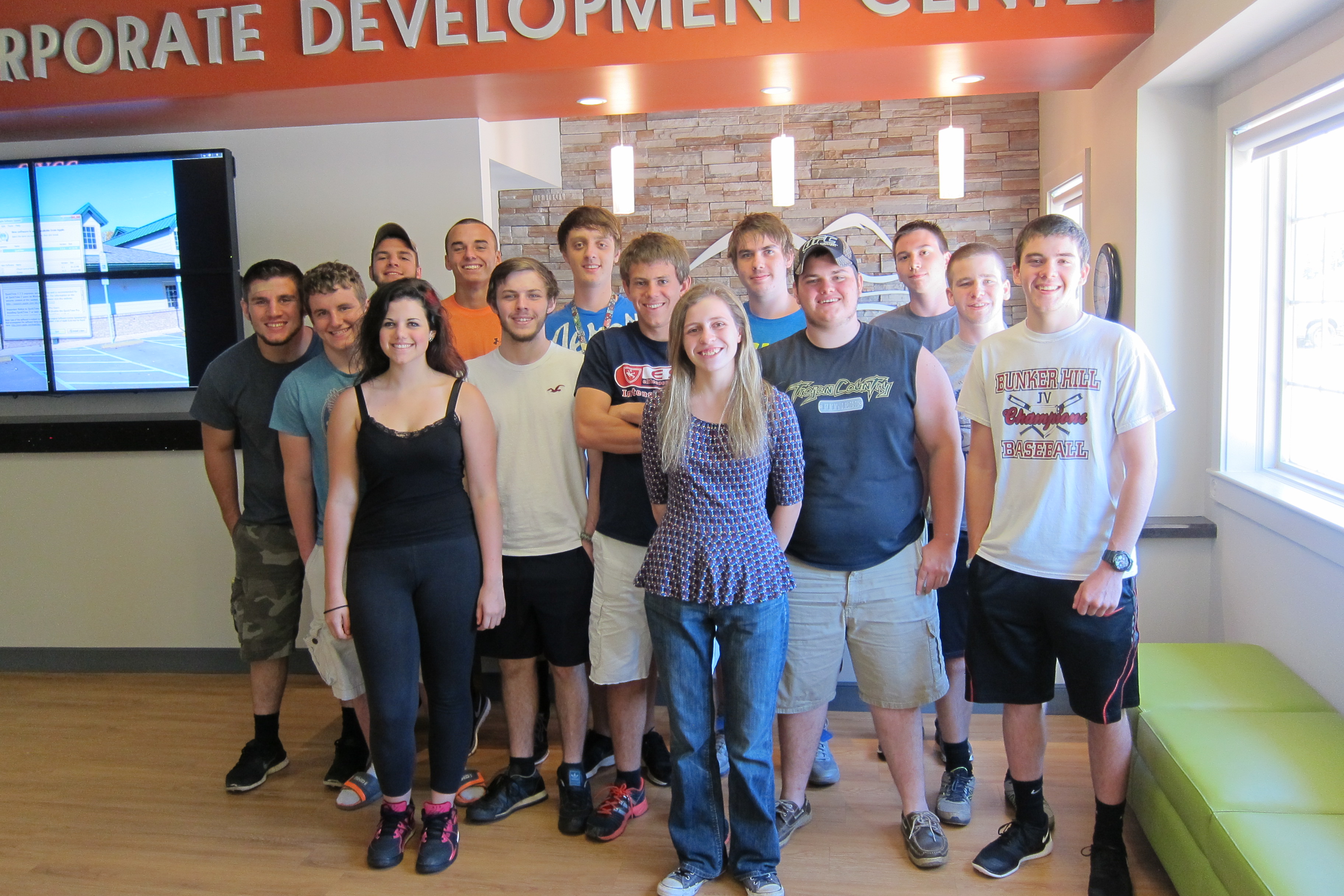 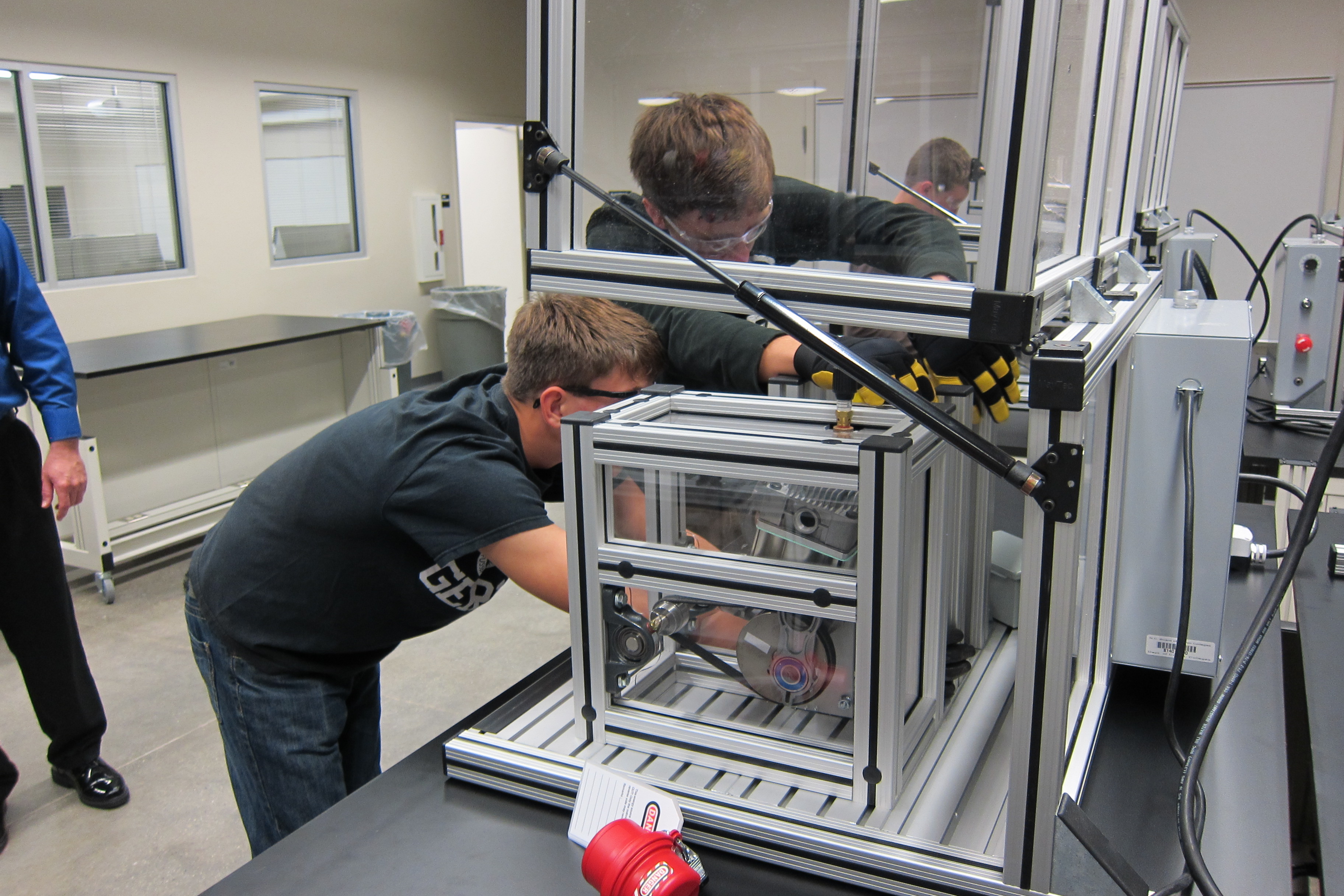 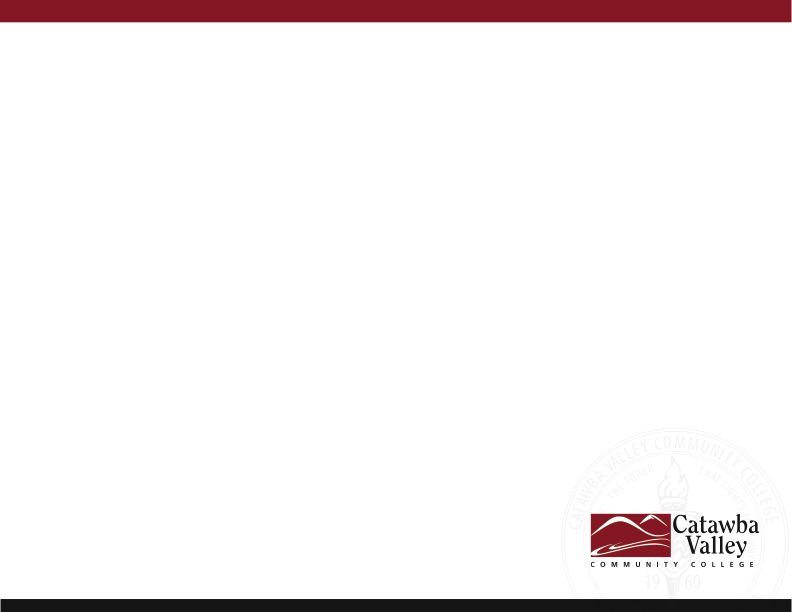 CVCC Pathways to 
Mid-Skills Jobs
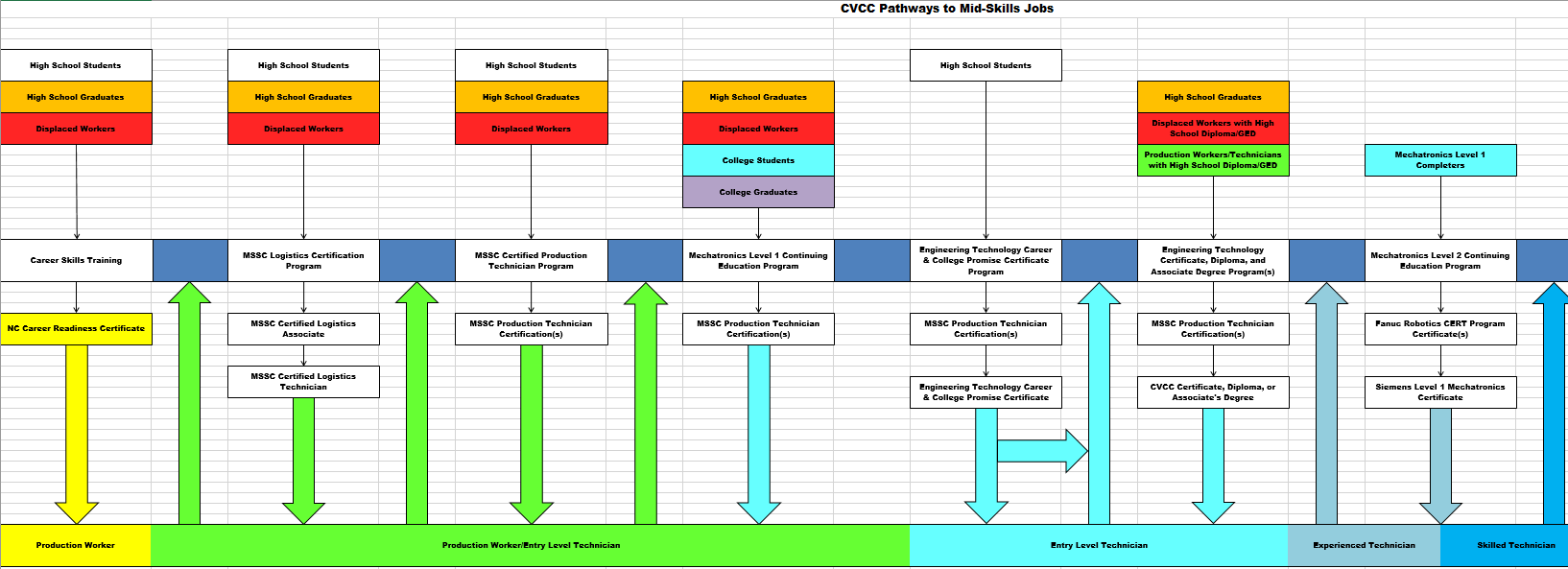 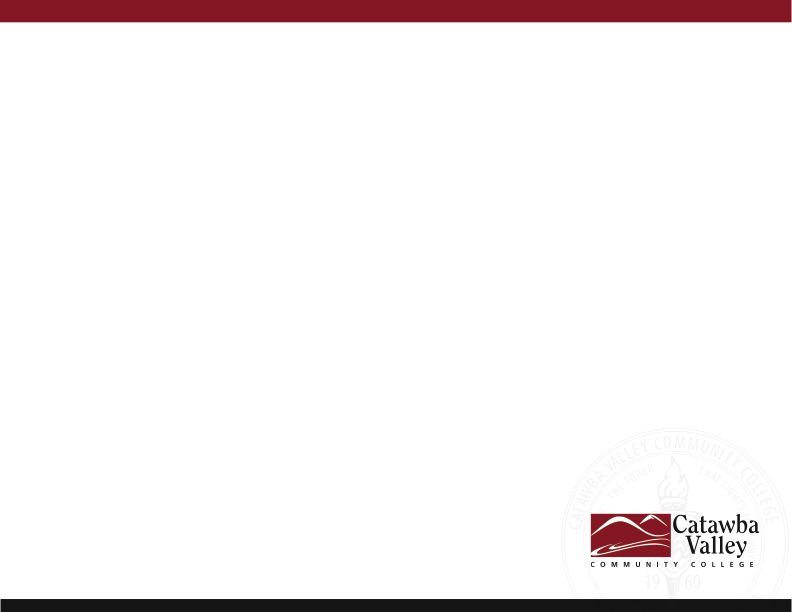 CVCC Pathways to 
Mid-Skills Jobs
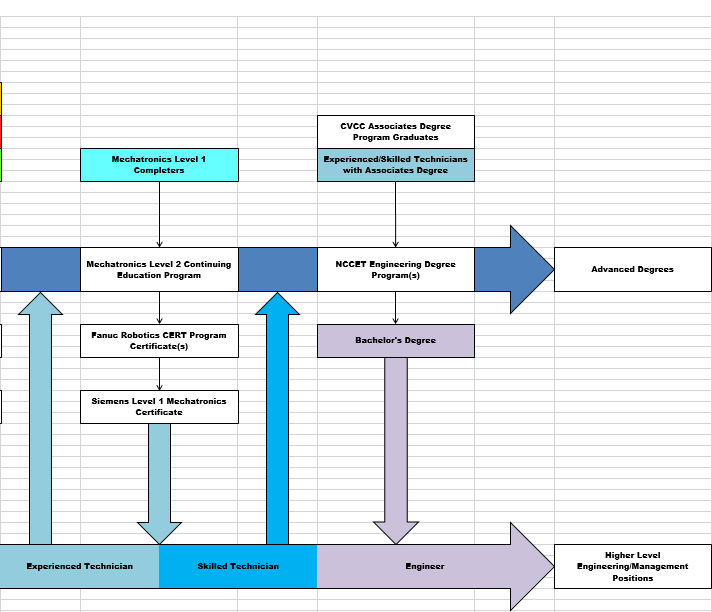 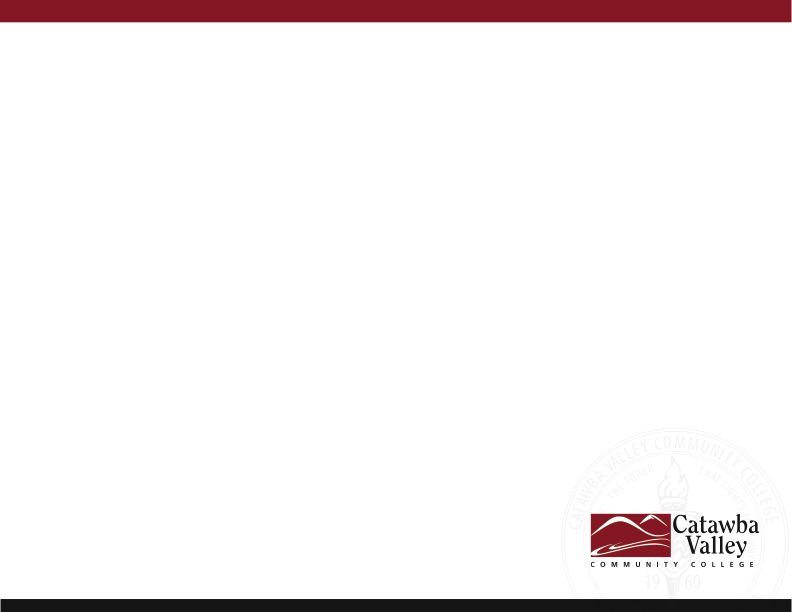 Employer Engagement
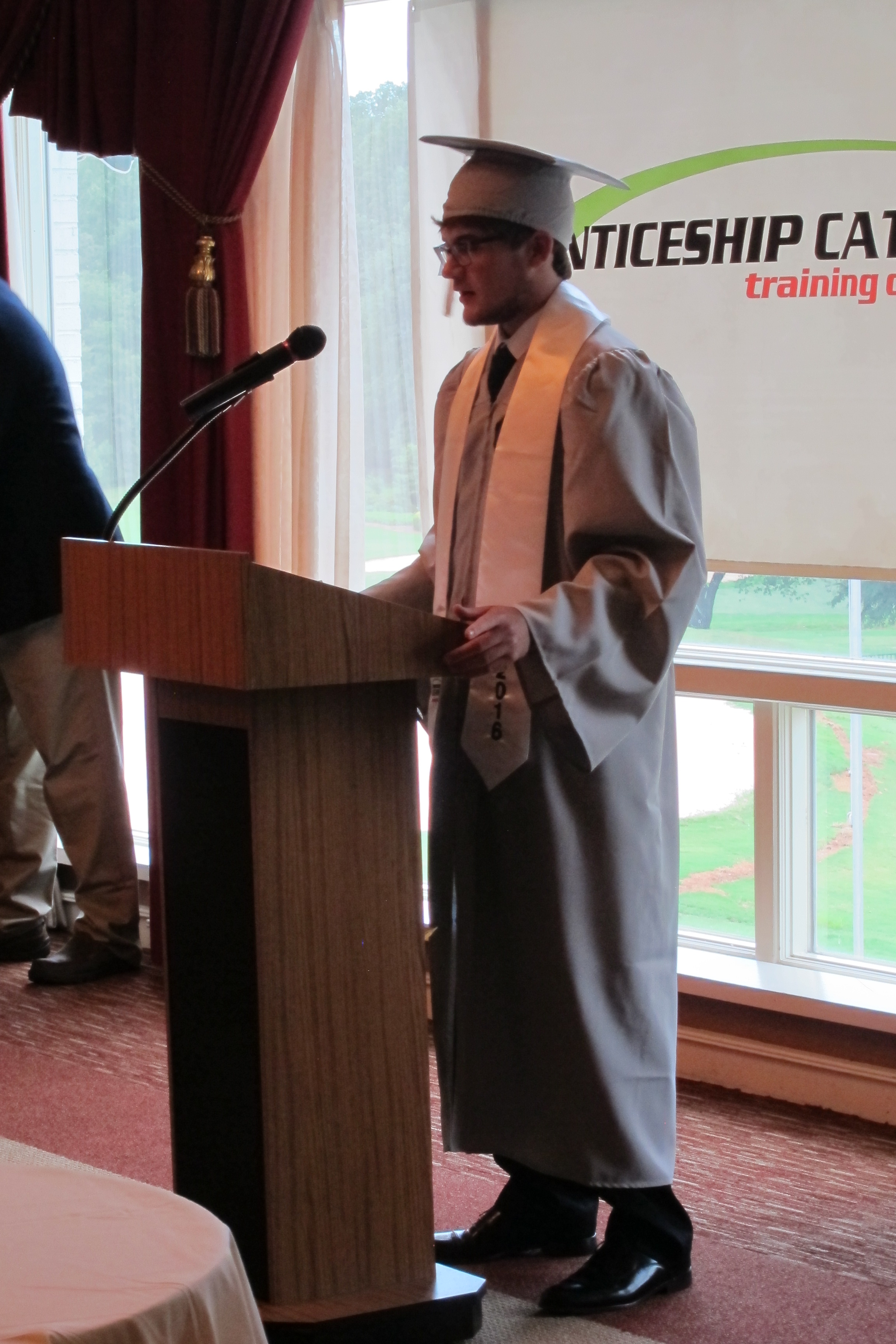 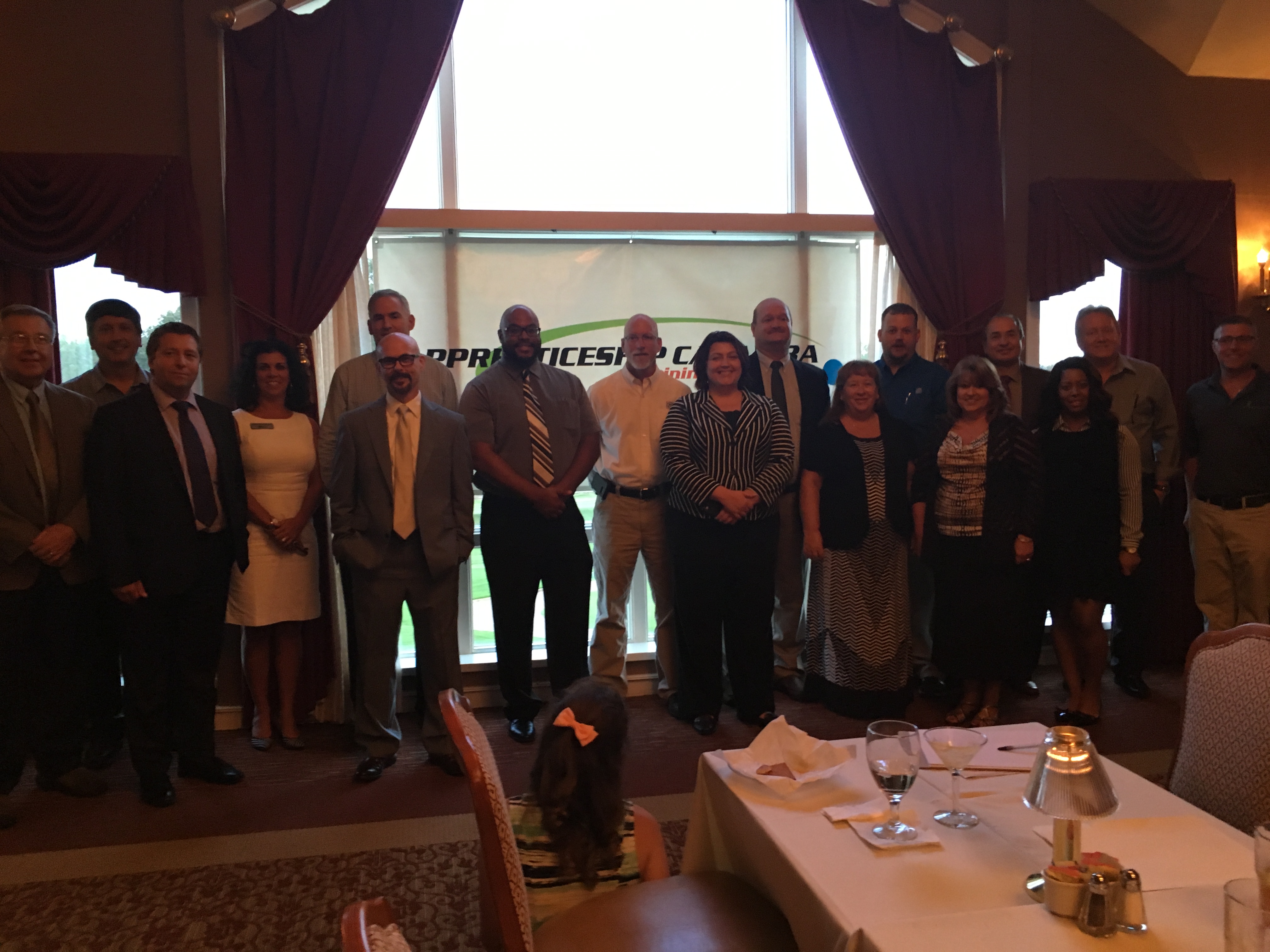 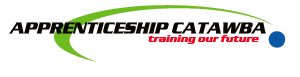 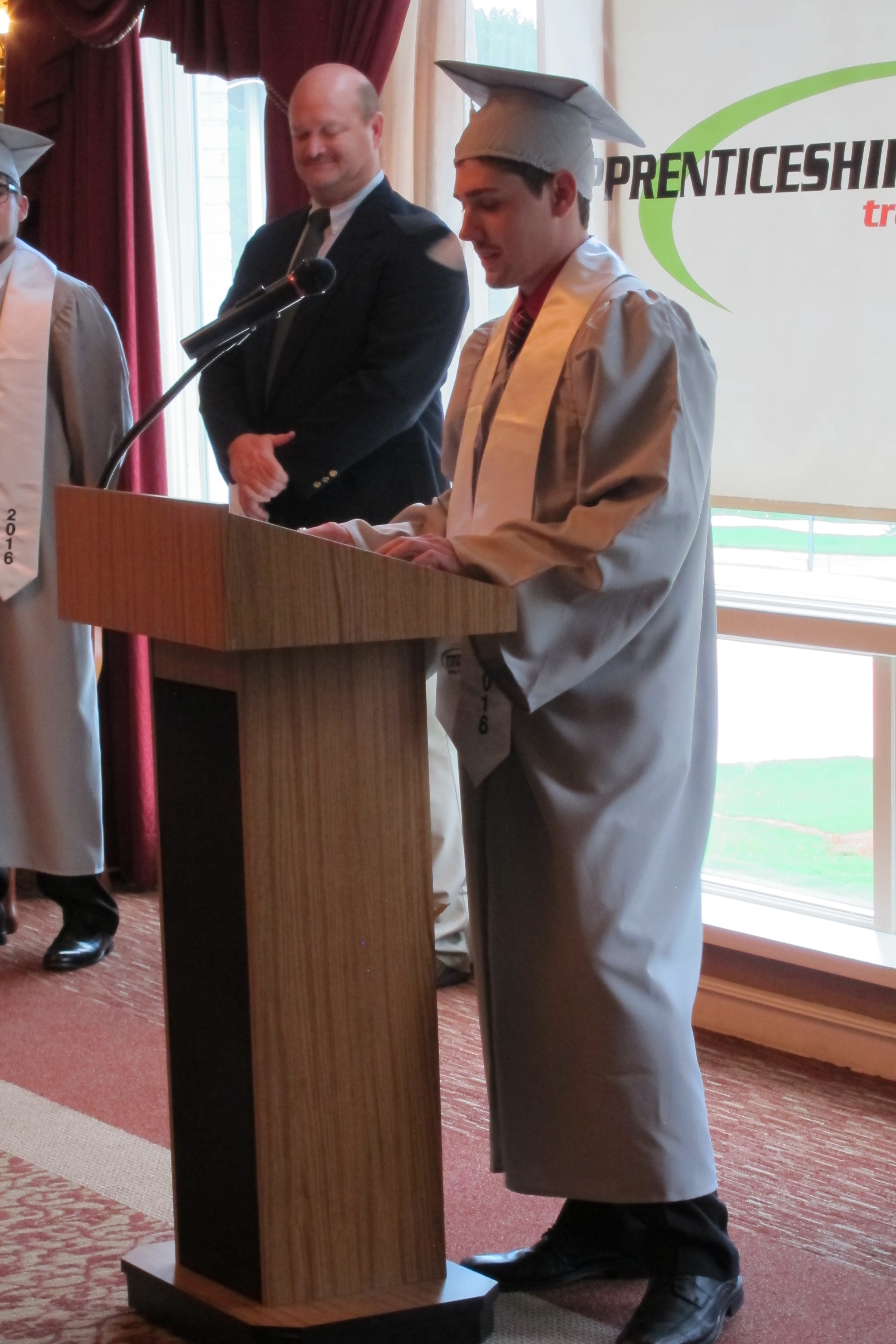 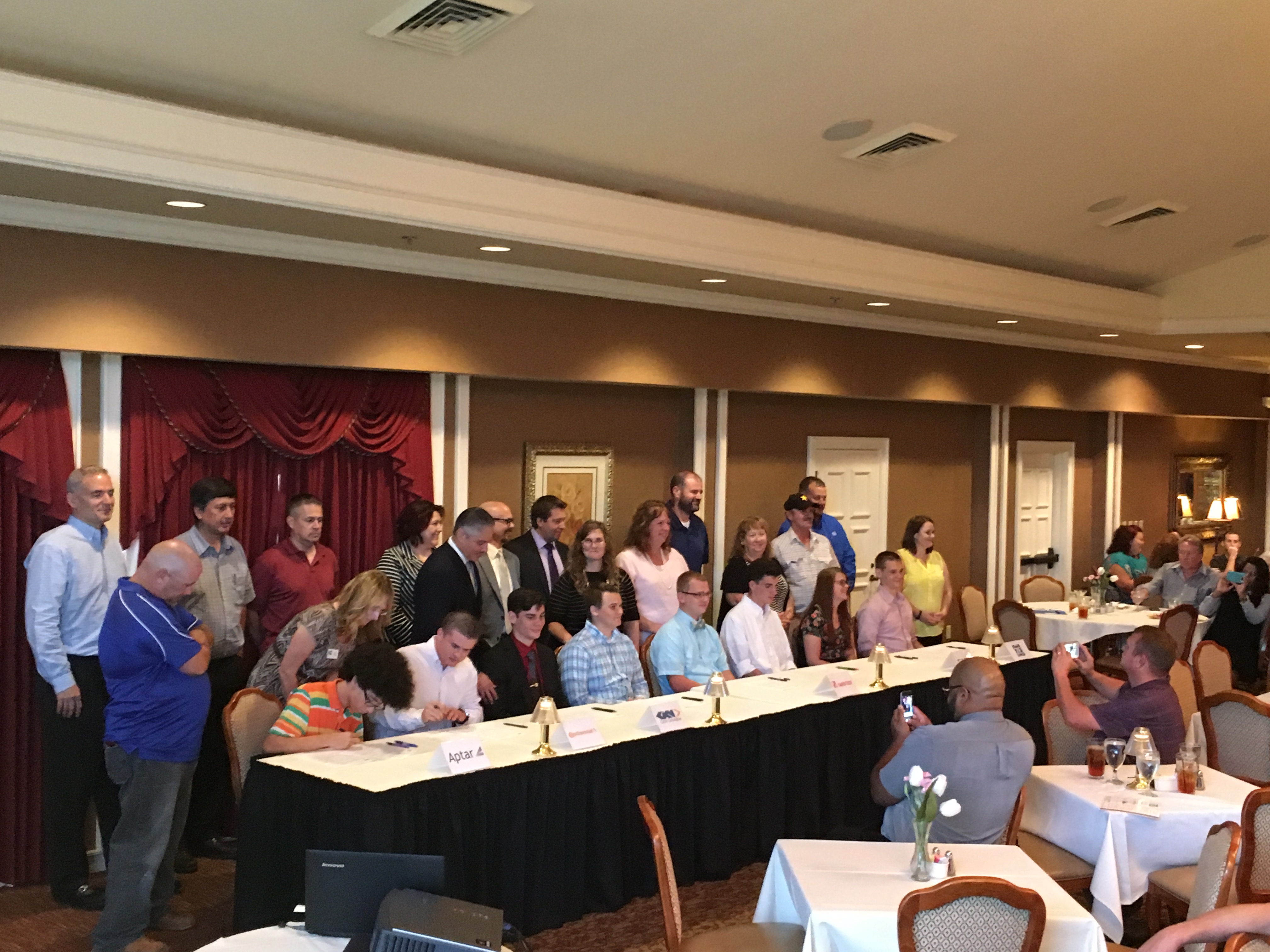 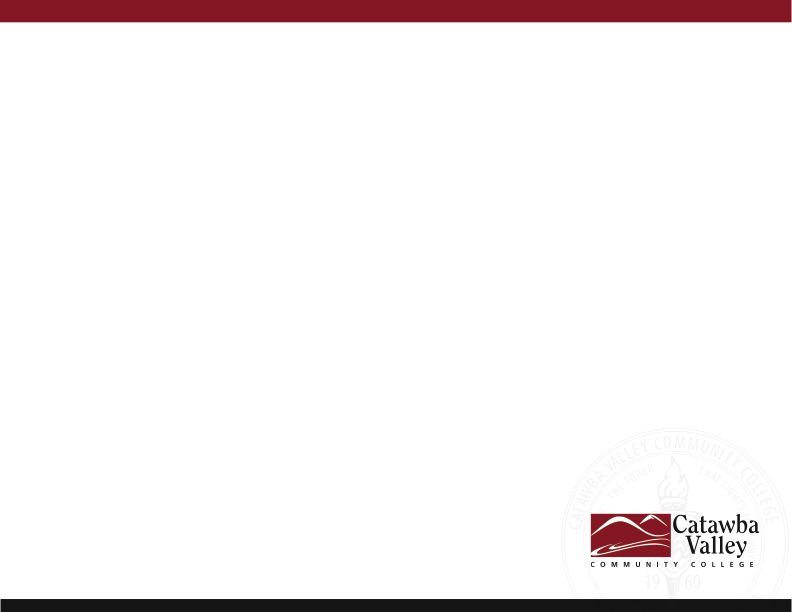 Employer Engagement
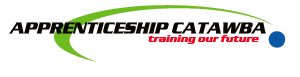 12-18 apprentices that will provide seamless transitions from high school to 	community college.
	31 apprentices to date
	2 apprentices graduated August 2016
	10-20 pre-apprentices/summer


Fall 2016/Spring 2017
	October/November recruitment process with high school juniors and seniors
	December/January Open Houses will start at partner companies
	March/April Orientation Week
	June Pre-Apprenticeship ( 6 weeks )
	August Signing Ceremony and beginning of apprenticeship
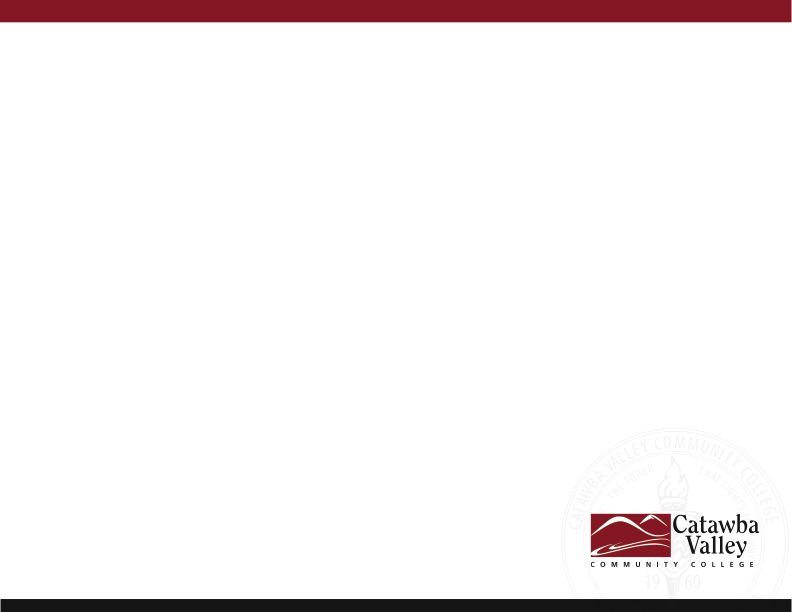 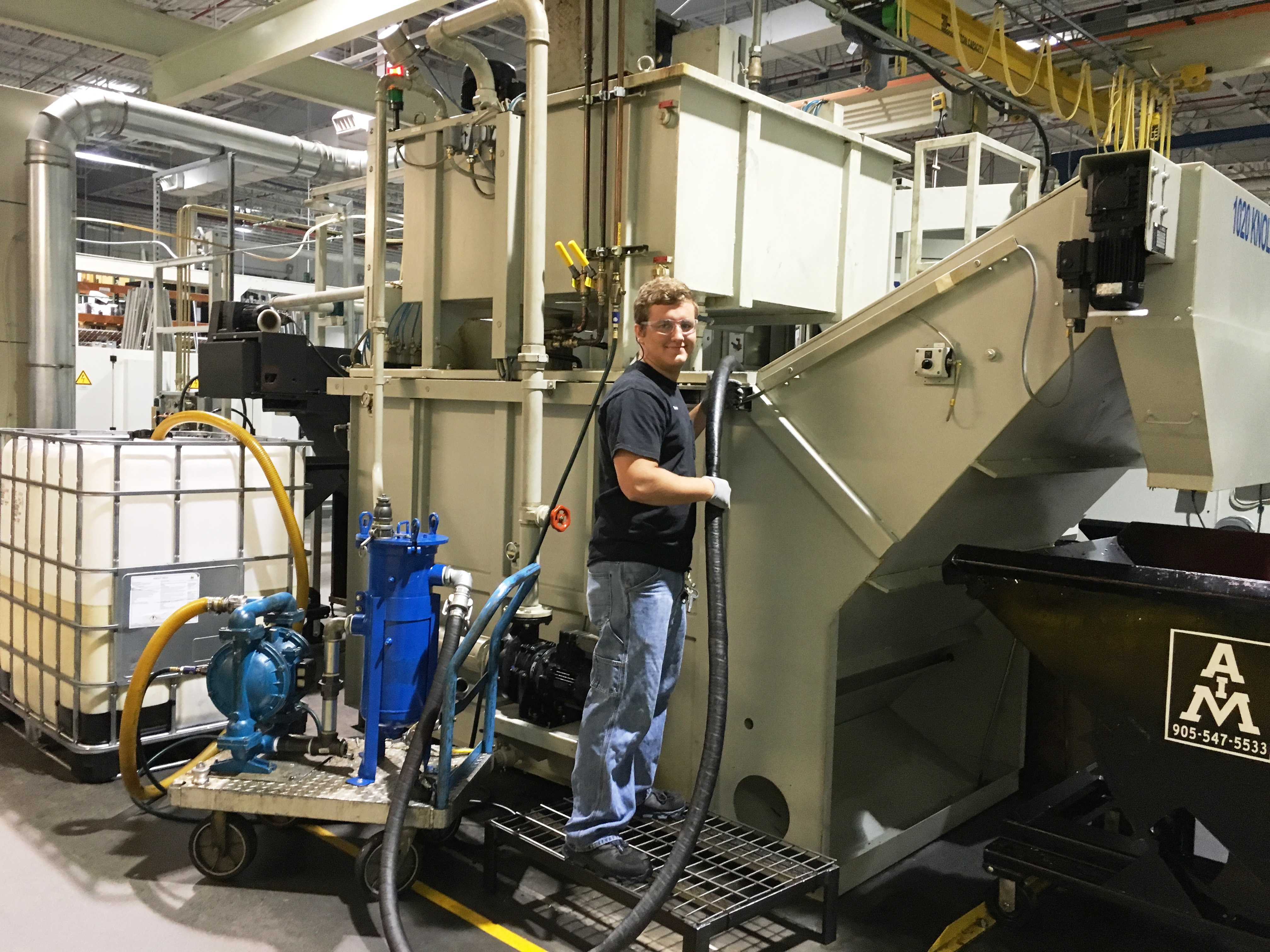 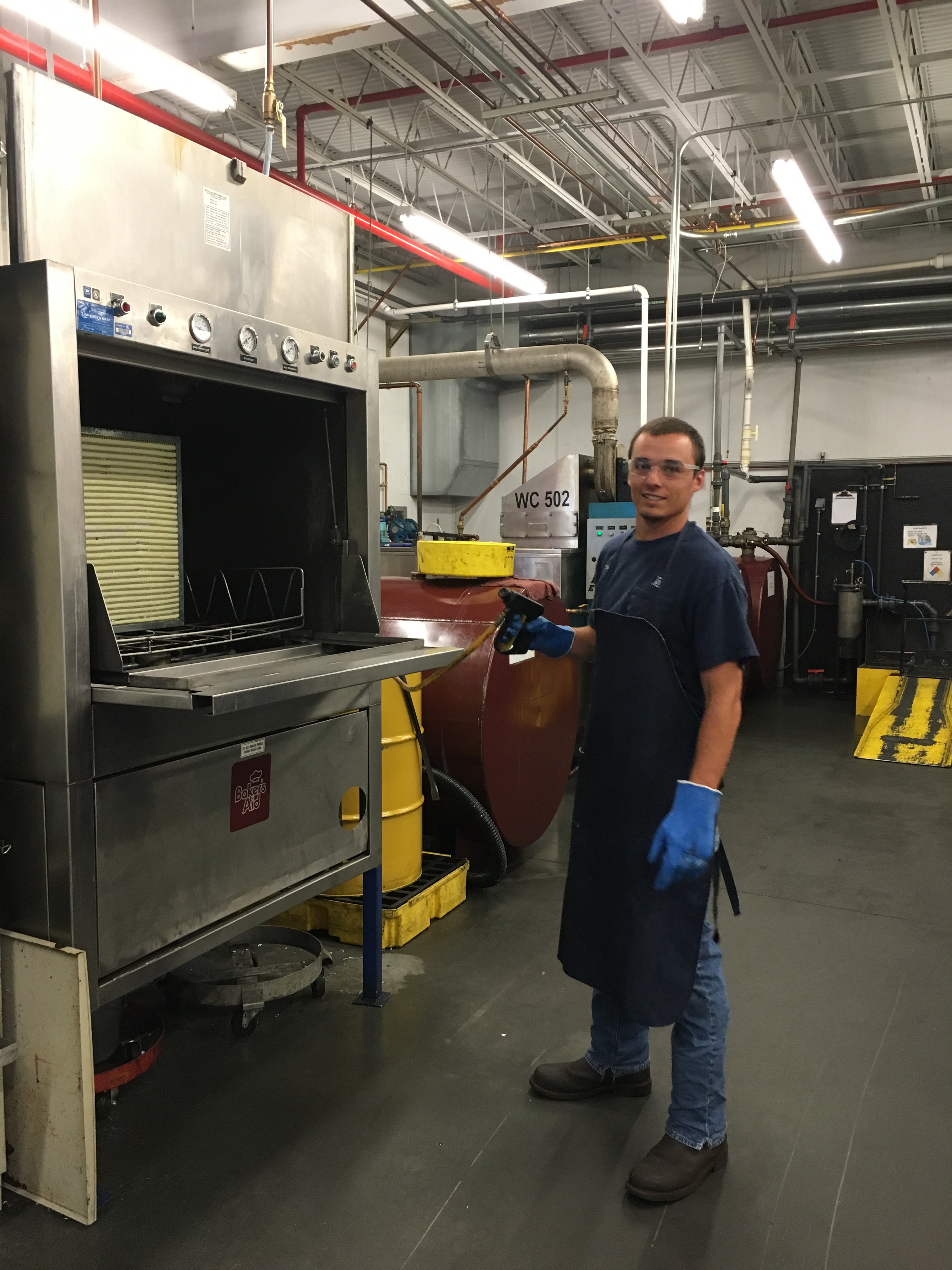 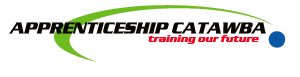 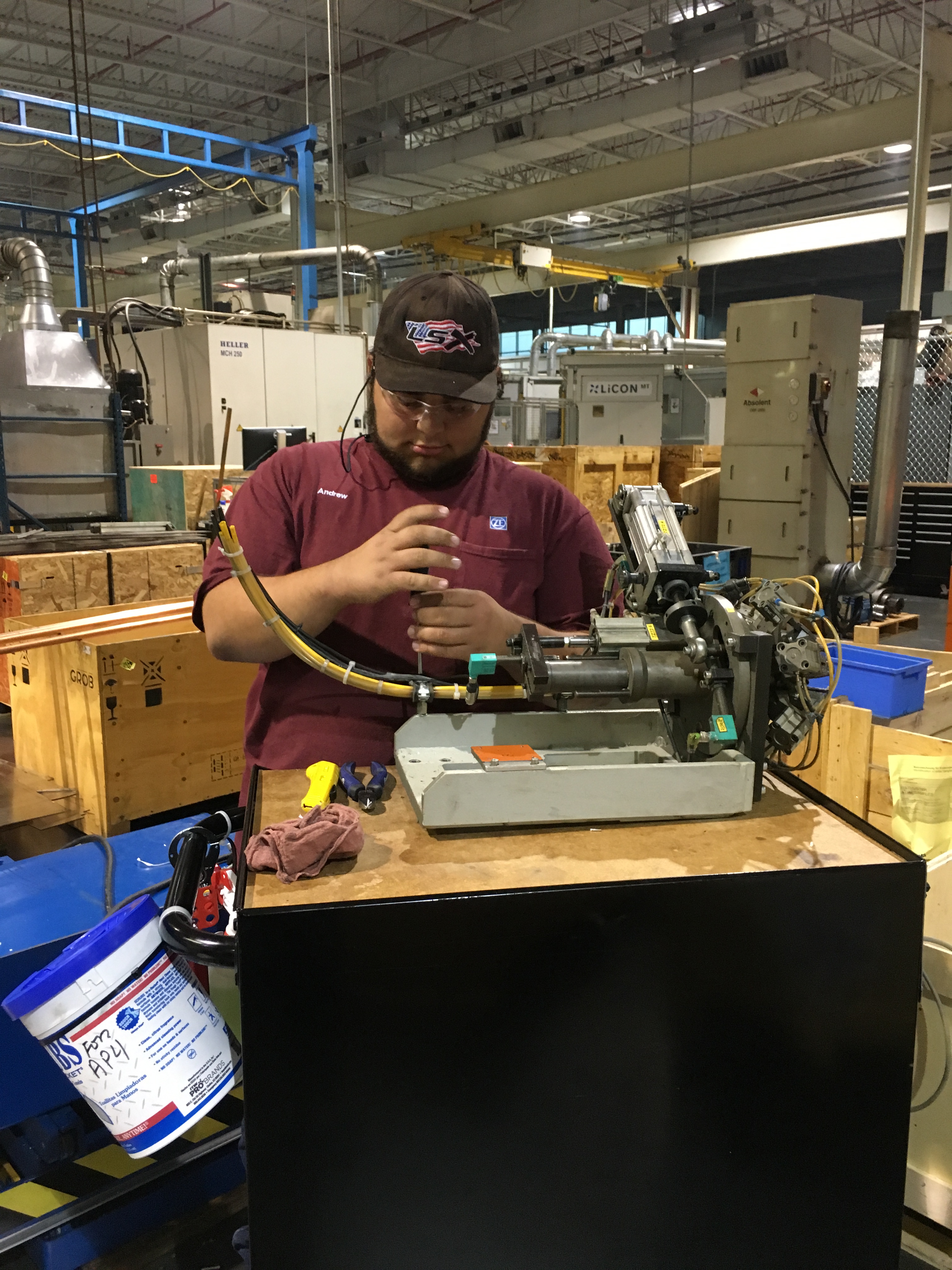 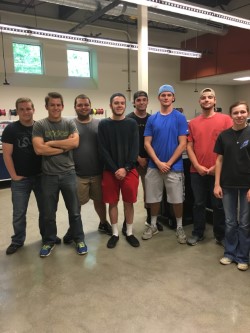 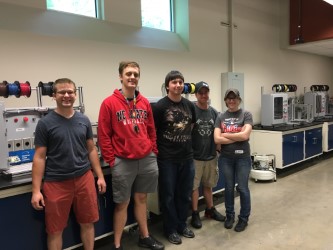 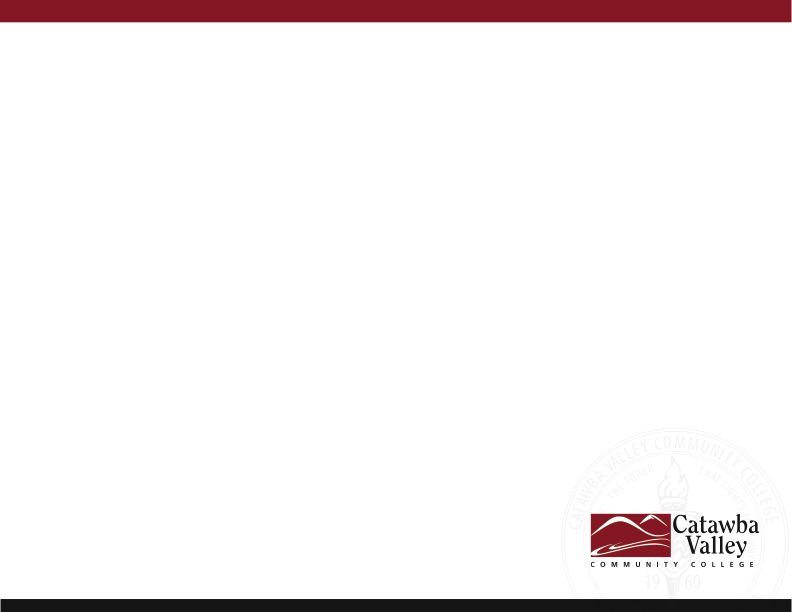 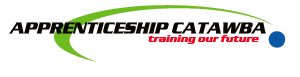 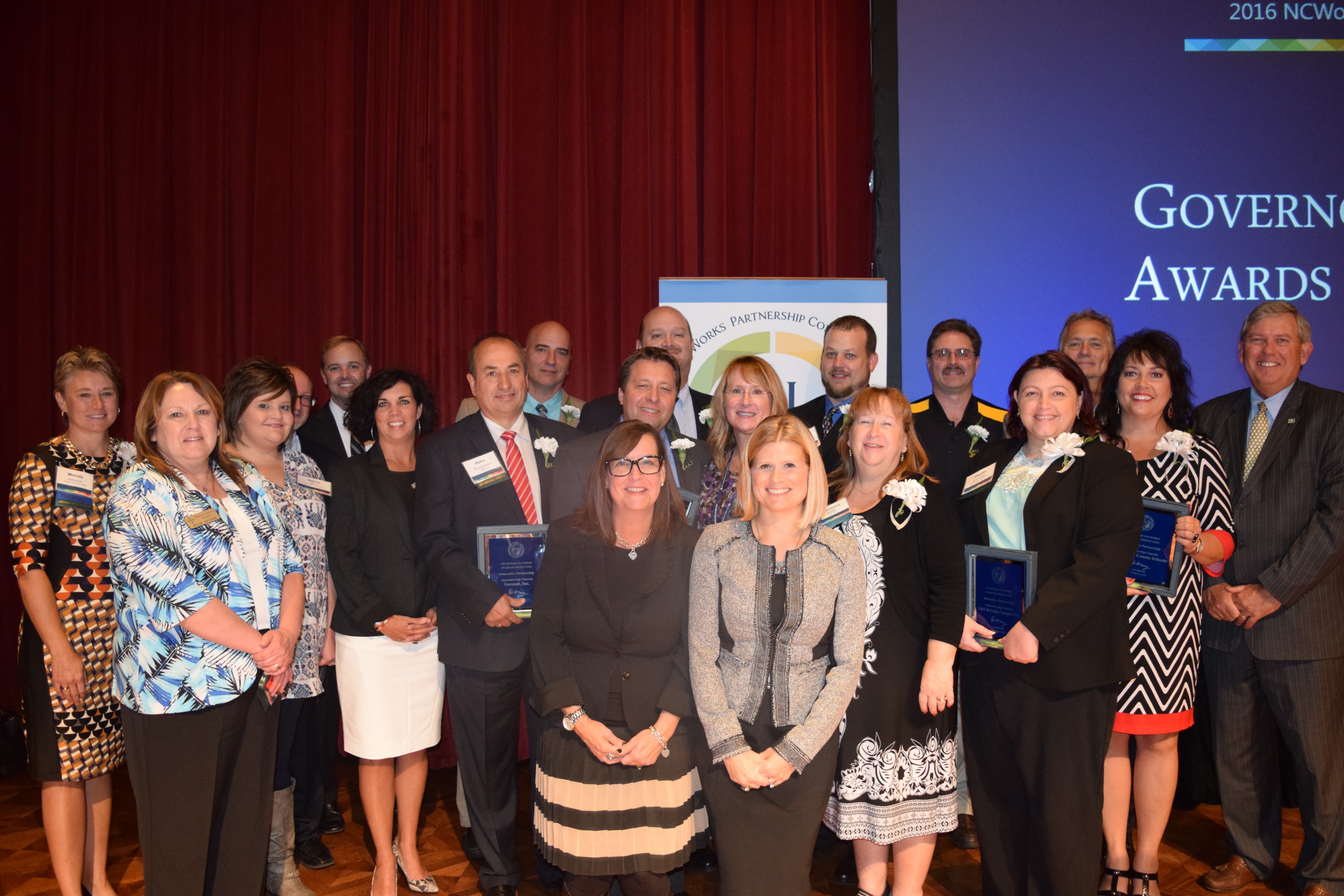 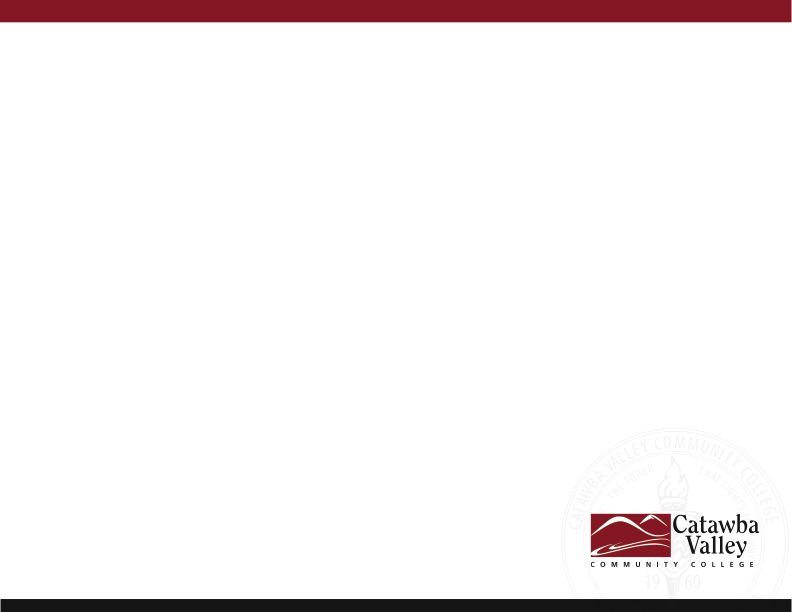 What does the FUTURE of apprenticeship look like at CVCC?
Along with its partners, CVCC has readied the area to grow and sustain apprenticeships for post-secondary students in CTE programs of study.

The Catawba Valley Community College Advancing Post-Secondary Apprenticeship Project will concentrate on developing a statewide model for advancing and supporting apprenticeships for post-secondary students.
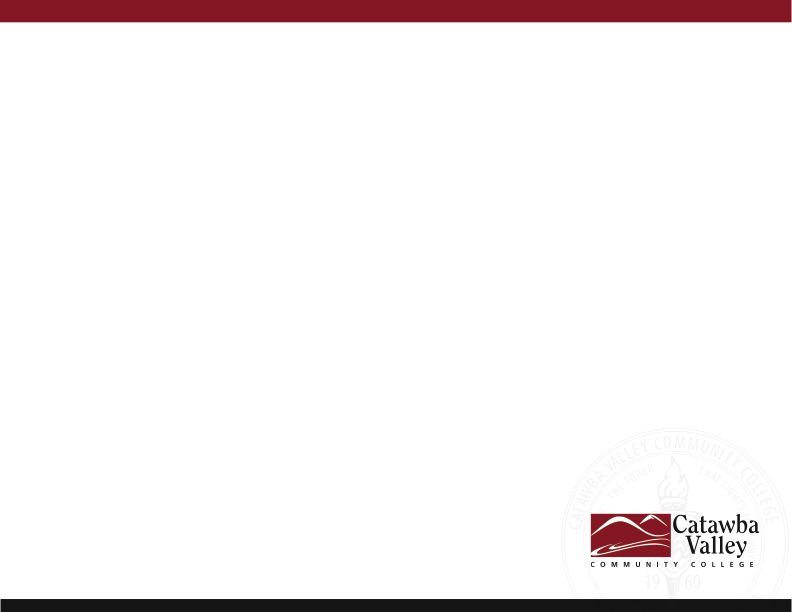 What does the FUTURE of apprenticeship look like at CVCC?
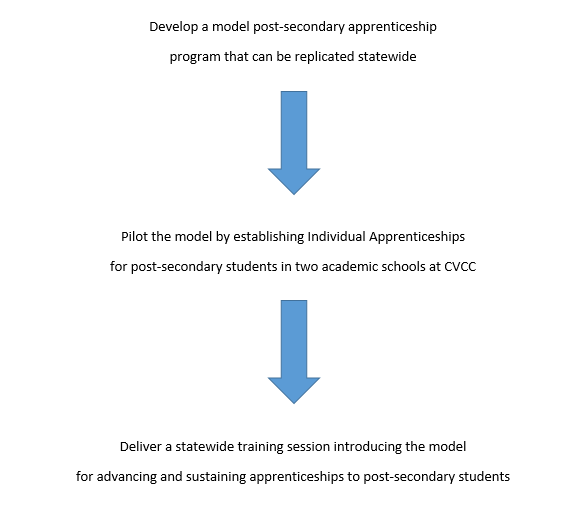